IAHR Young Professionals Networks 
                       (IAHR-YPN)
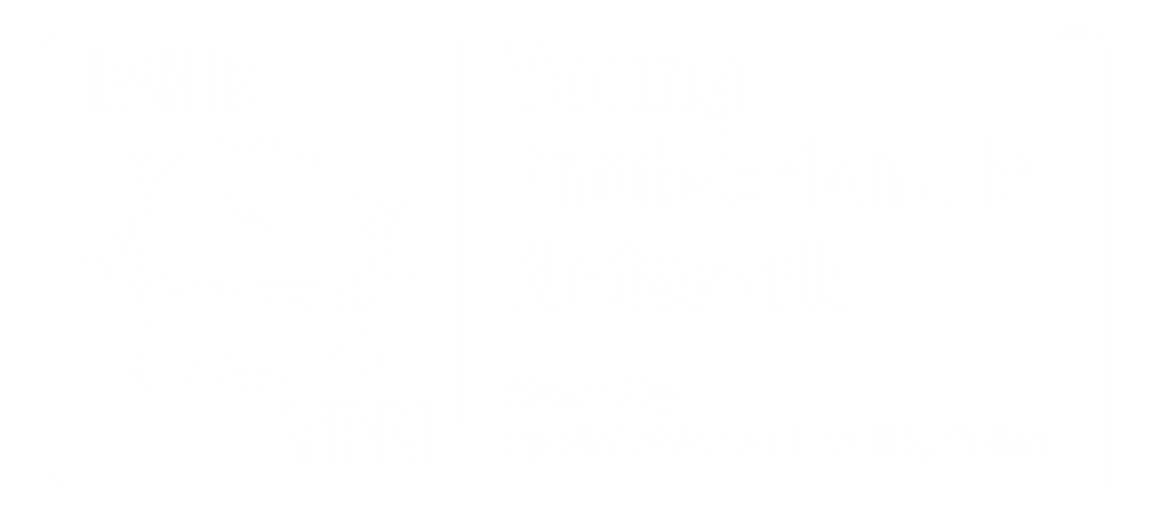 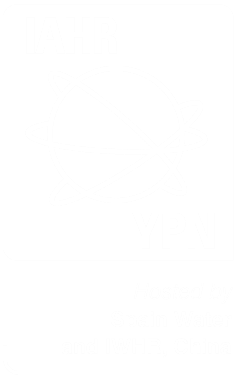 Aims
Through IAHR Young Professionals Networks, young professionals and students gather to share experiences, do special projects and take part in IAHR activities such as the biennial world congress and regional congresses.
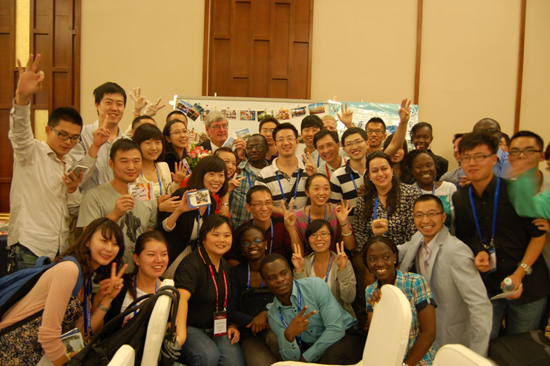 Young Professionals Night at 35th IAHR World Congress in Chengdu 2013
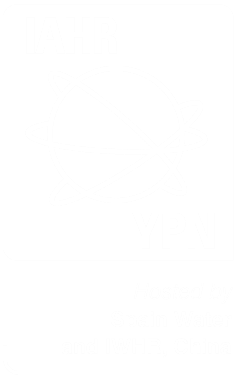 Activities
Research seminars, discussions or workshops 
Field trips to visit local hydraulic works
Group research projects 
Group trips to IAHR symposia, workshops and congresses 
Informal collaborative activities with neighbouring Young Professionals Networks
Fundraising efforts to garner support for member participation in IAHR Congresses and other forums 
Application to IAHR for hosting an IAHR Lectureship 
Twinning
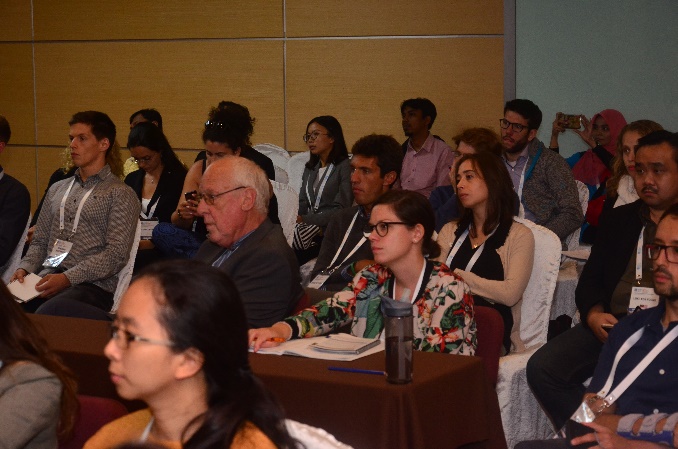 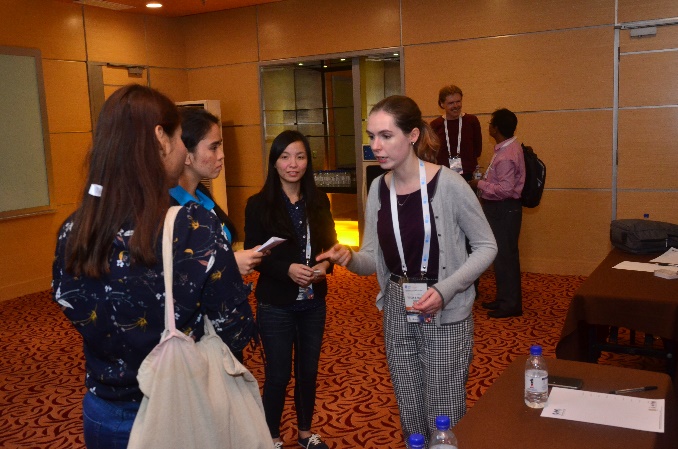 YPN Talk at the 37th World Congress in Kuala Lumpur in 2017
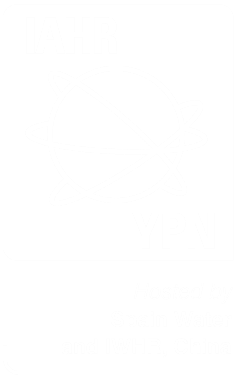 Activities
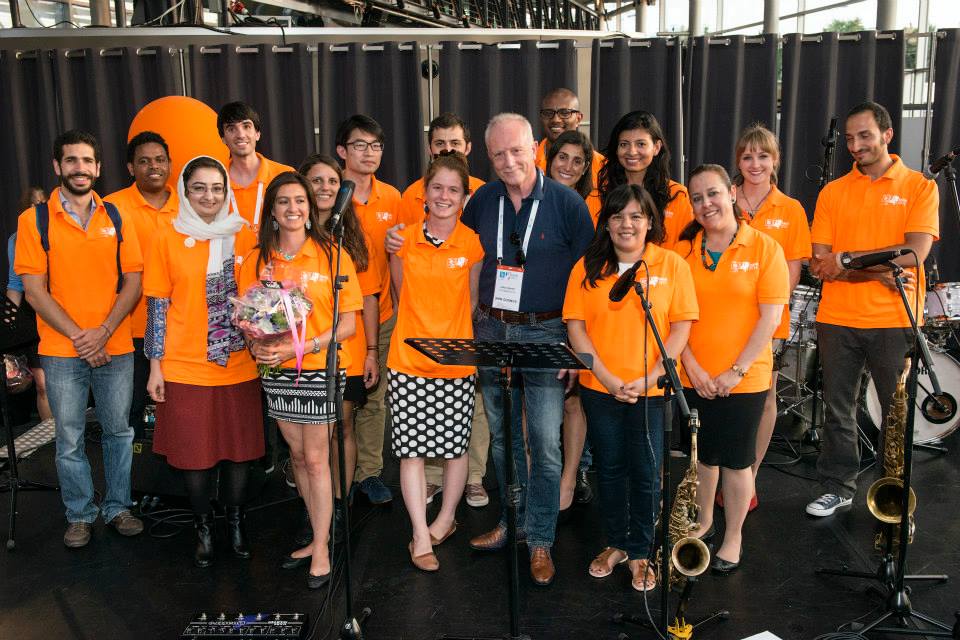 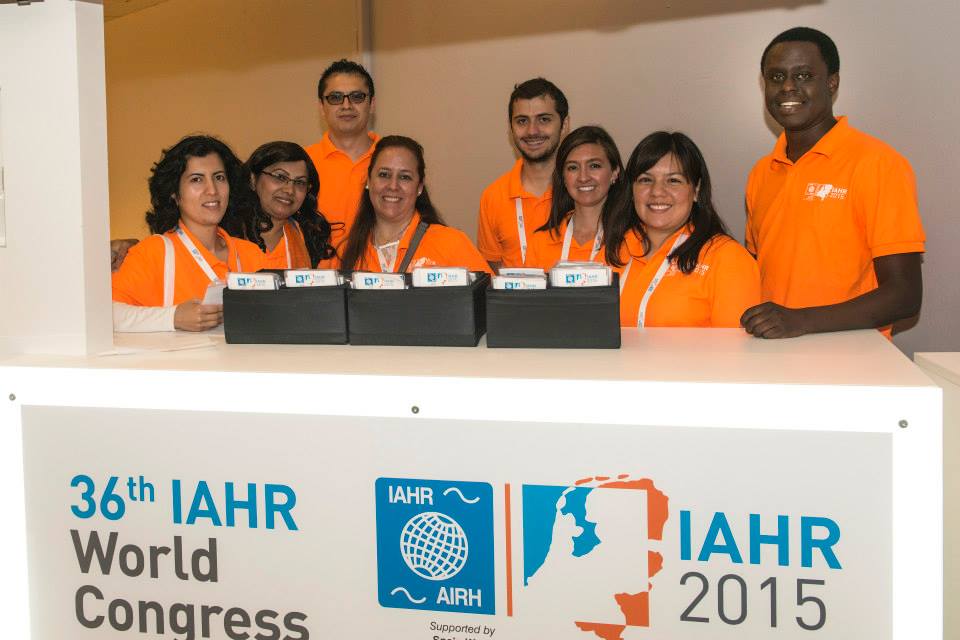 YPN Organizers from the 36th IAHR World Congress in Netherlands
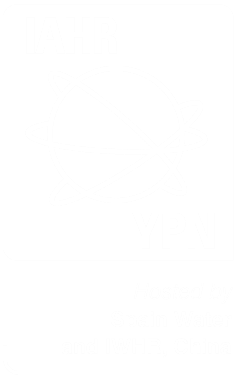 Contact information
If you are interested in starting a new Young Professionals Network (YPN) or would like to contact details for another existing network, please contact Elsa Incio at elsa.incio@iahr.org


Find YPN on Facebook https://www.facebook.com/groups/IAHRYoungProfessionals
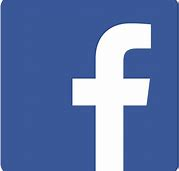